Перша допомога при отруєнні кислотами
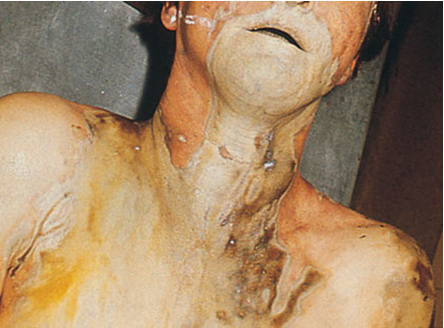 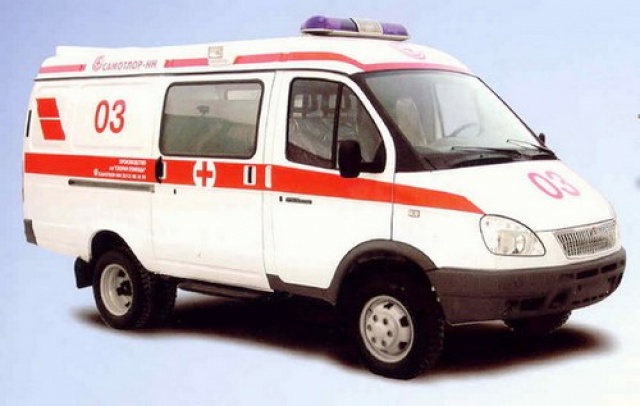 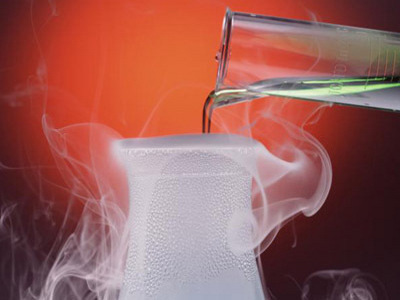 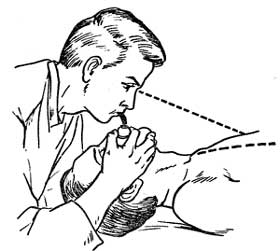 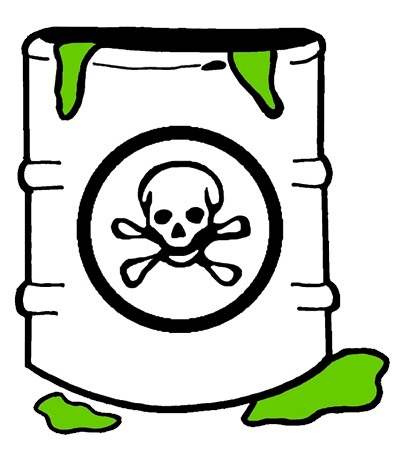 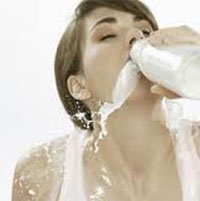 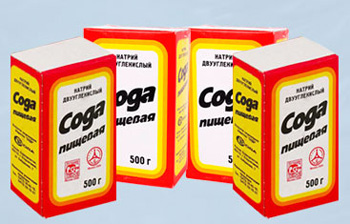 Бажаю здоров’я!